BIOCHEMISTRY
AP BIOLOGY 2015-16
MOST IMPORTANT ELEMENTS
CHNOPS
What are they? 
What are they used for?
How do we get them?
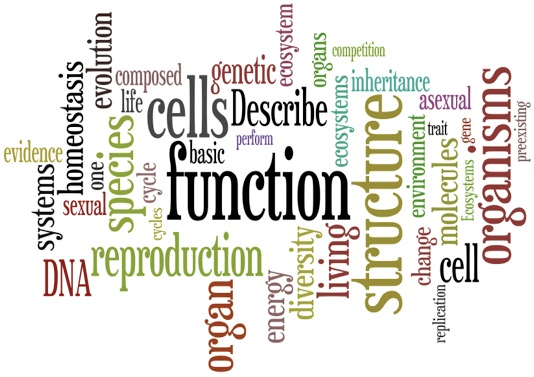 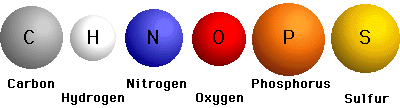 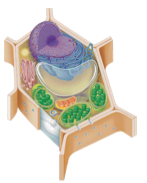 WHY STUDY CARBON?
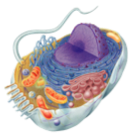 All life is built on carbon
Cells
≅72% Water
25% carbon compounds
carbohydrates
lipids	
proteins
nucleic acids
3% salt (Na, K, Cl)
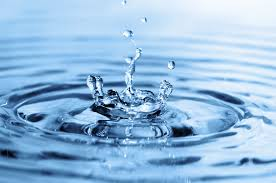 CARBON IS A UNIQUE COMPOUND
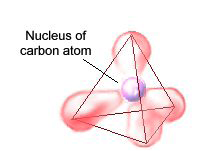 Versatile
atomic number = 6
tetravalence
4 stable covalent bonds
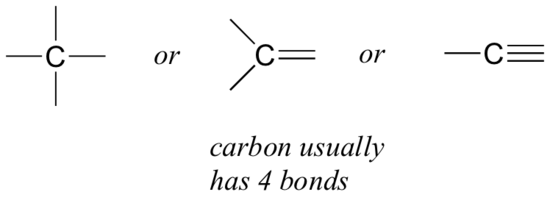 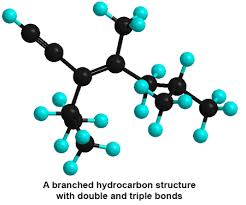 HYDROCARBONS
combination of C and H
non-polar
hydrophobic
stable
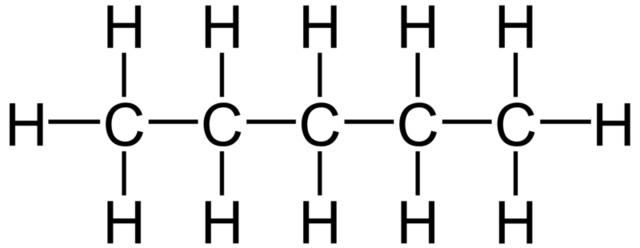 FUNCTIONAL GROUPS
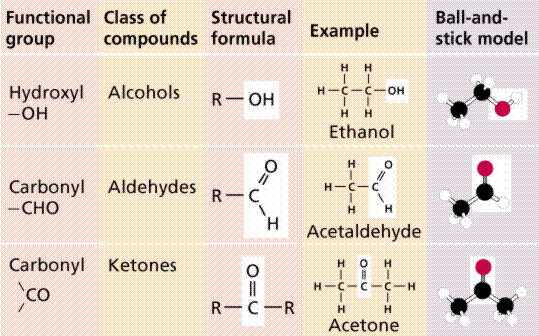 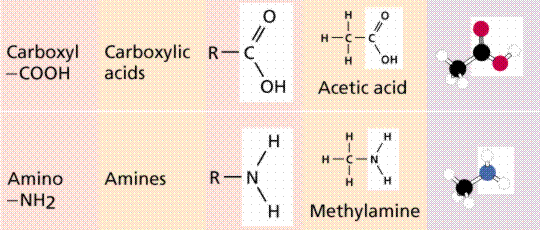 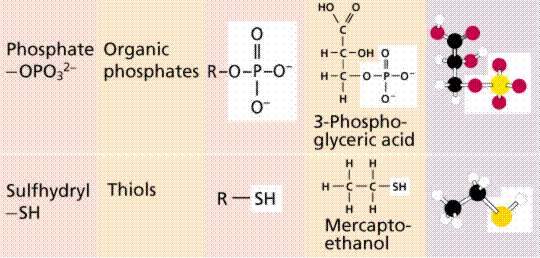 POLYMERS
long molecules built by repeating units in a chain
monomer = building block
covalent bonds
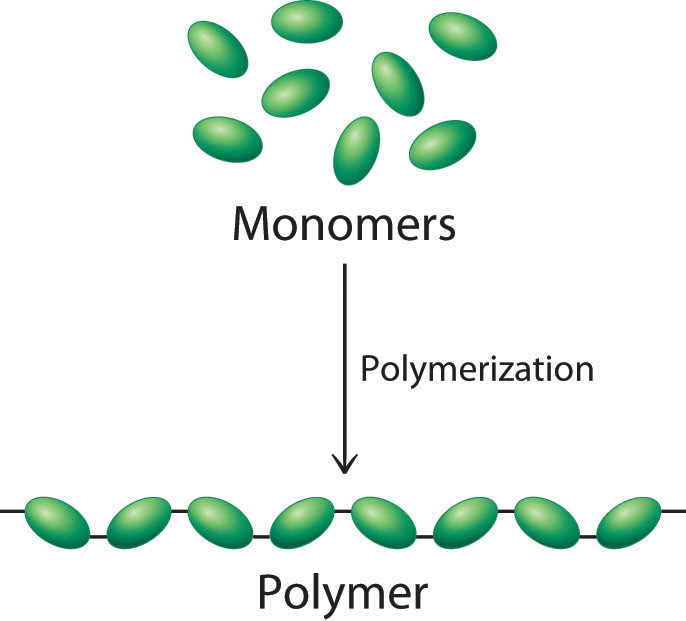 BUILDING POLYMERS
Dehydration Synthesis (Condensation reaction)
requires energy and enzymes
builds a polymer by removing an H2O molecule.
one monomer donates an -OH-
the other monomer donates an H+
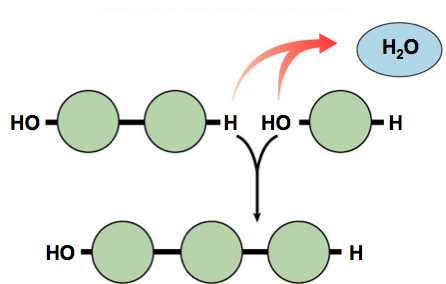 DIGESTING POLYMERS
Digestion (Hydrolysis)
opposite of synthesis
uses H2O to cleave off one monomer at a time
requires enzymes
releases energy
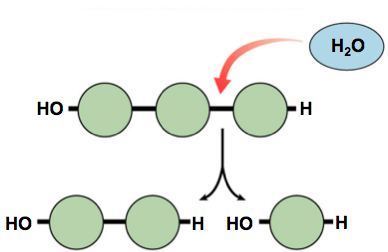 CARBOHYDRATES
Elements: C, H, O
Monomer: monosaccharide
Function: 
energy
raw materials
energy storage
structural components
										     glycosidic bond
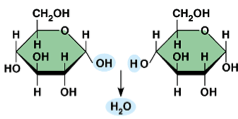 Sugars
most end in -ose
classified by number of carbons
3C = triose (glyceraldehyde)
5C = pentose (ribose)
6C = hexose (glucose)
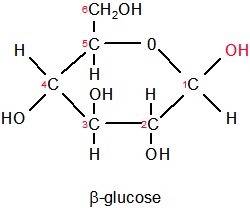 Simple and Complex Sugars
Monosaccharides
simple, one monomer sugars (glucose)
Disaccharides
two monomers (sucrose, maltose, lactose)
Polysaccharides
three or more monomers (starch)
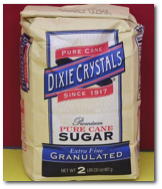 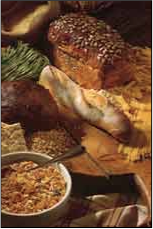 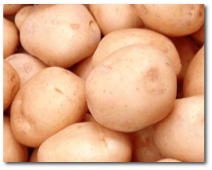 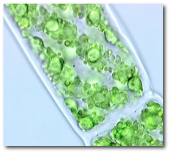 Polysaccharides
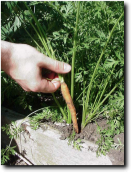 Function
energy storage
glycogen
starch
structural
cellulose
chitin
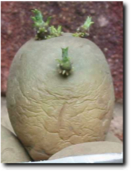 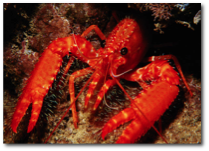 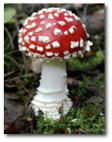 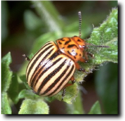 POLYSACCHARIDE DIVERSITY
isomers of glucose
“structure determines function”
STARCH
CELLULOSE
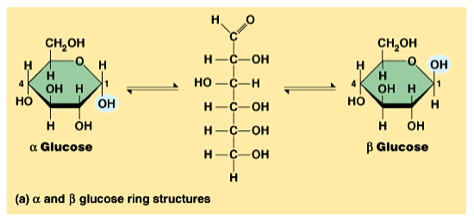 LIPIDS
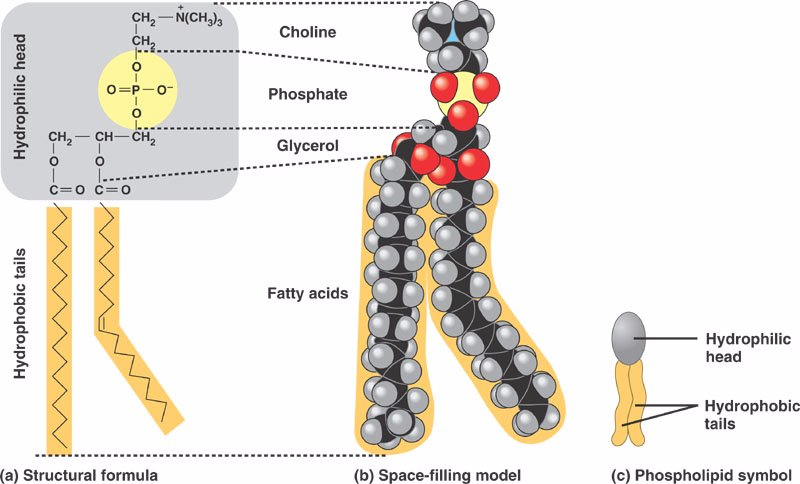 Elements:  C, H, O
Monomer:  none (not a polymer)
Function:  
energy storage
insulation
shock absorption
Groups:
fats
steroids
phospholipids
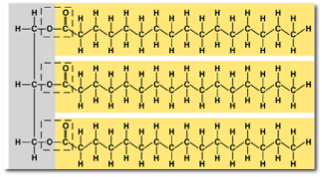 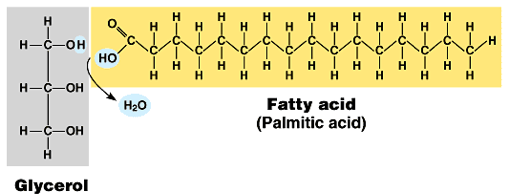 FATS
Structure
glycerol and 3 fatty acids
Types
saturated
unsaturated
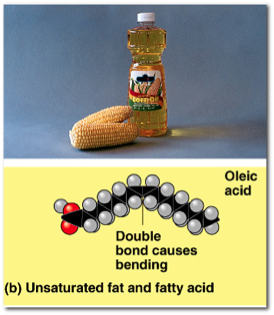 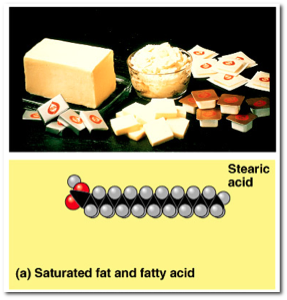 PHOSPHOLIPIDS
Structure
1 glycerol, 2 fatty acids, 1 PO4
amphipathic
form a bilayer membrane
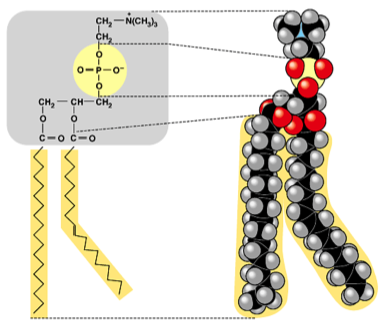 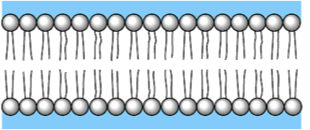 STEROIDS
Structure
4 fused rings + ??
different steroids created by the molecule(s) that attach to the rings
Examples
cholesterol
sex hormones
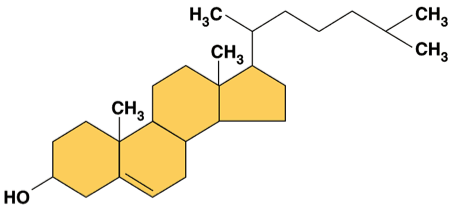 CHOLESTEROL
important cell component
precursor for all steroids
high levels contribute to cardiovascular disease
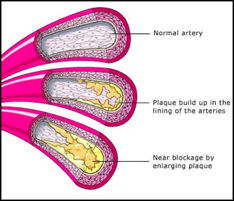 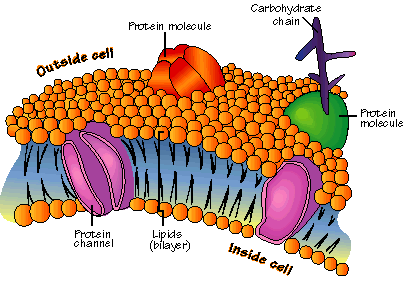 PROTEINS
Elements: C, H, O, N, S
Monomer:  amino acids (20 different)
Function:
enzymes
structure
transport
defense
cell communication
movement
storage
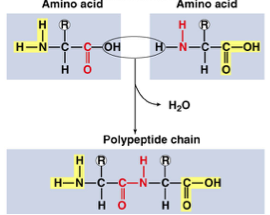 AMINO ACIDS
R-group
variable for each 
20 different
properties vary
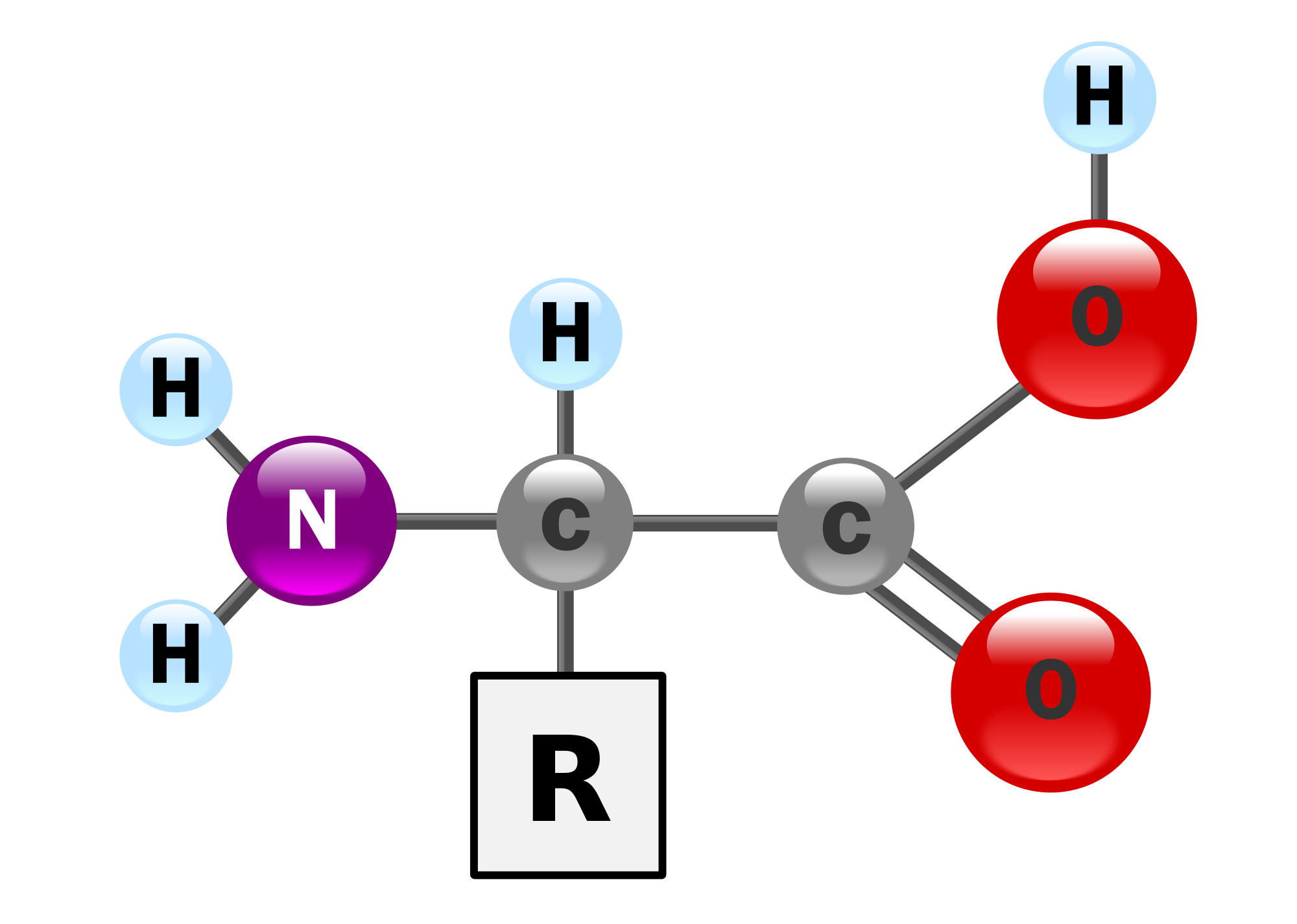 PROTEIN FOLDING
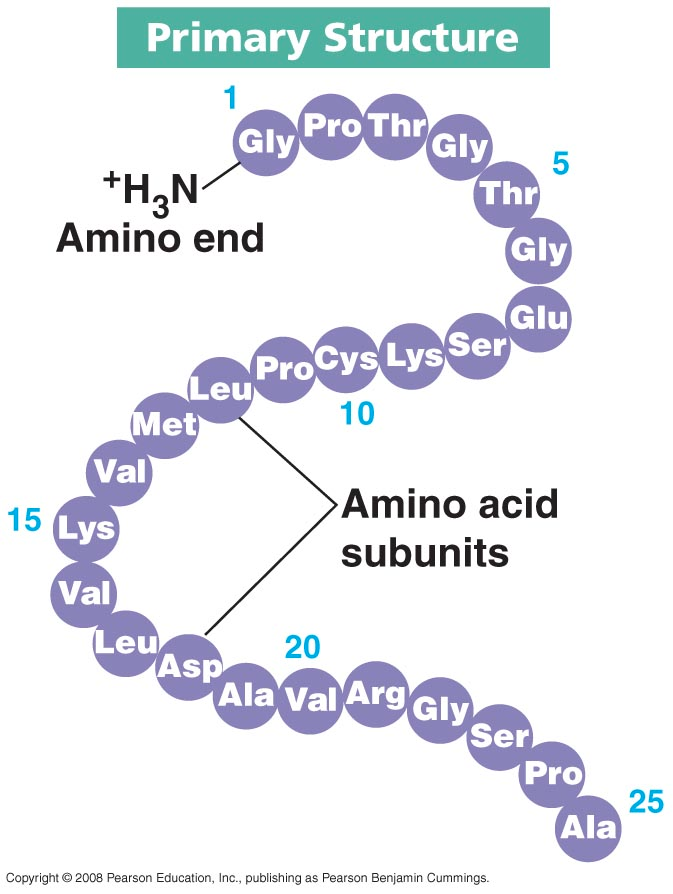 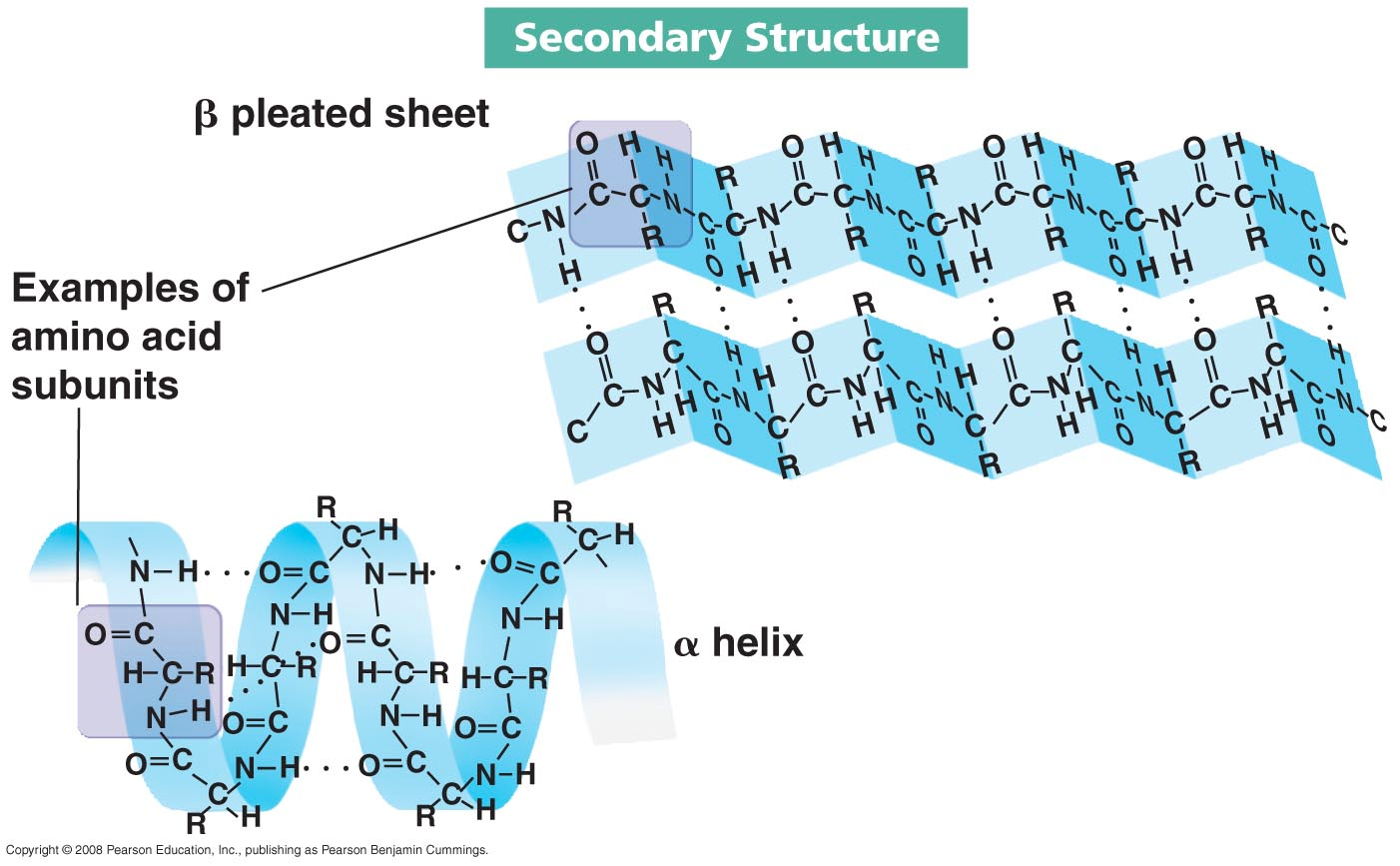 PROTEIN FOLDING
Tertiary  Structure
Quaternary Structure
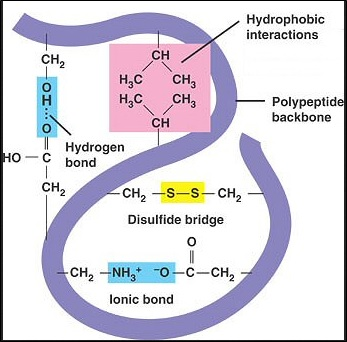 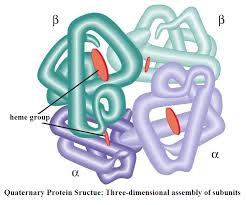 NUCLEIC ACIDS
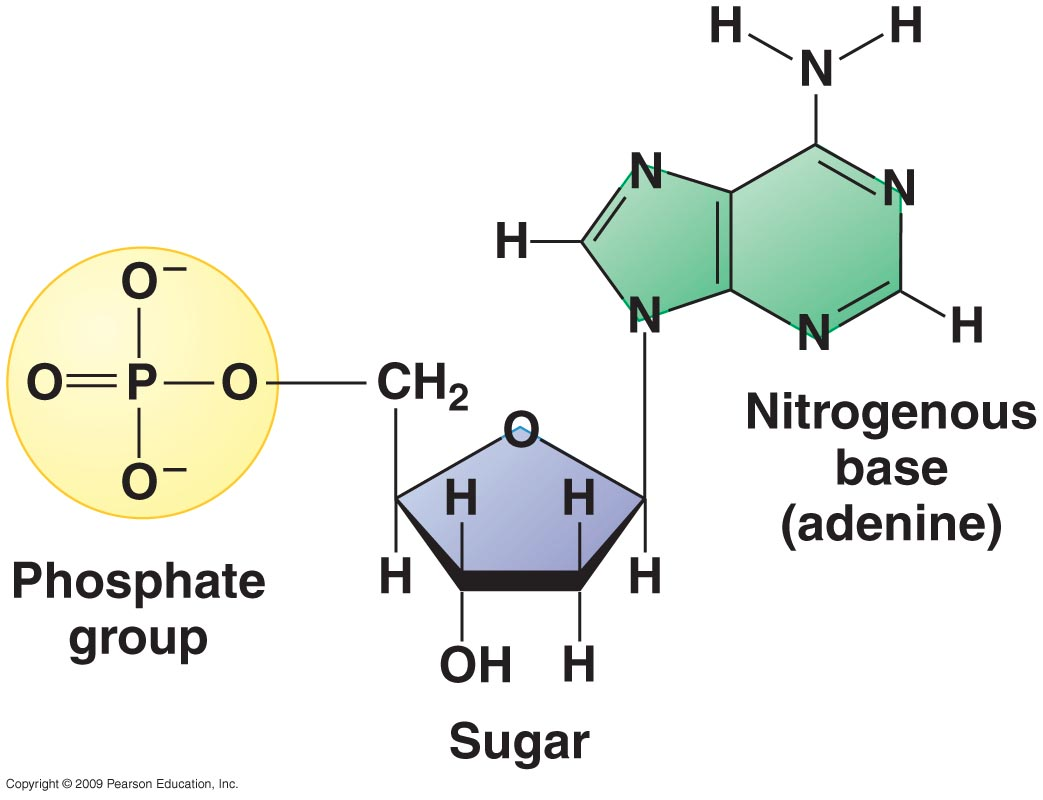 Elements: C, H, O, N, P
Monomer: nucleotides
Function:  genetic material
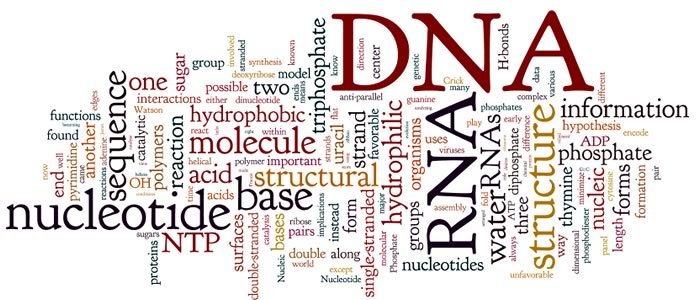 NUCLEIC ACIDS
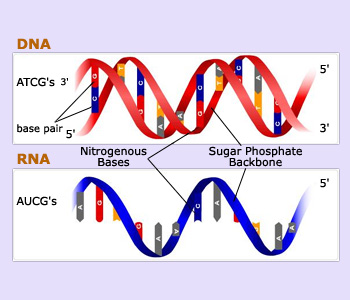 Examples:
DNA (Deoxyribonucleic acid)
RNA (Ribonucleic acid)
TYPES OF NUCLEOTIDES
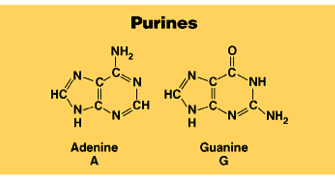 Purines (double ring)
guanine and adenine
Pyrimidines (single ring)
cytosine, thymine, and uracil

Base-pairing
A :: T 
C ::: G
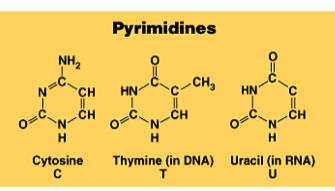 INTRODUCTION TO METABOLISM
CHEMICAL REACTIONS AND ENERGY
2 types of reactions
Exergonic (release energy)
catabolism
hydrolysis (digesting polymers)
spontaneous
-    G
Endergonic (input of energy)
anabolism
synthesis
nonspontaneous
+   G
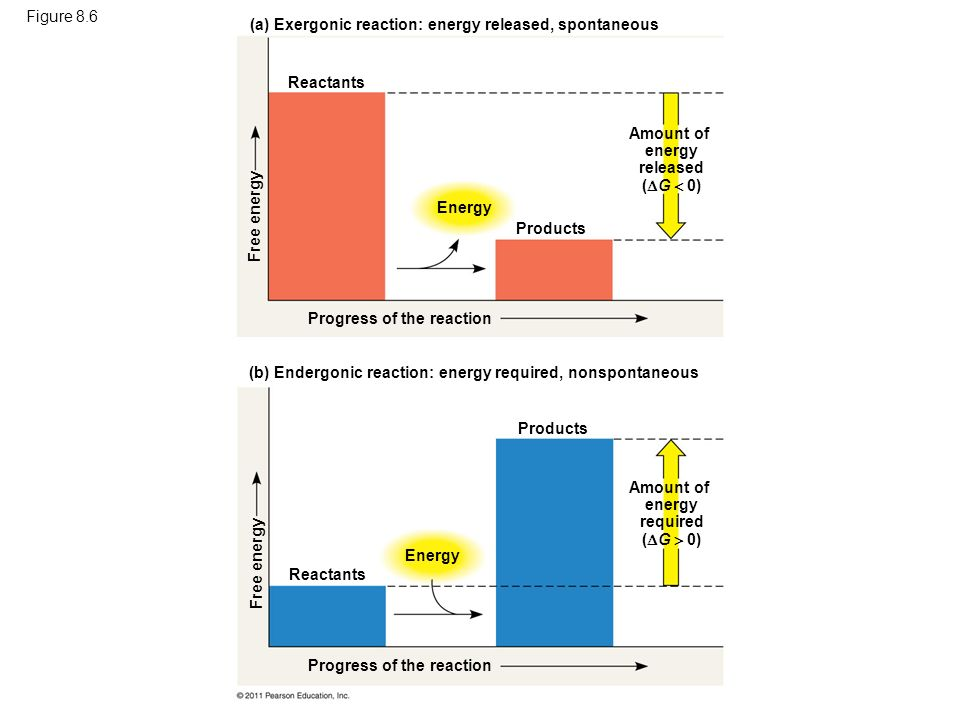 COUPLED REACTIONS
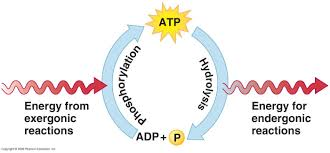 ACTIVATION ENERGY
initial input of energy required for a reaction to occur
moves the reaction over an “energy hill”
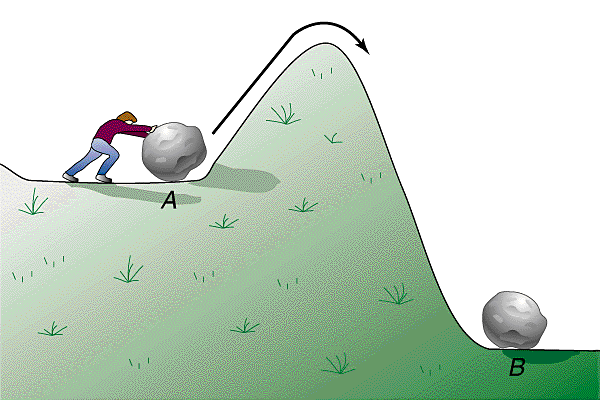 CATALYST
Reduces activation energy to start a reaction
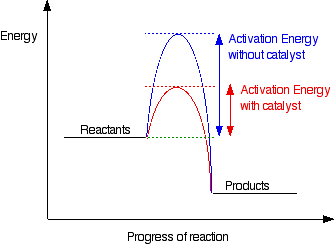 ENZYMES
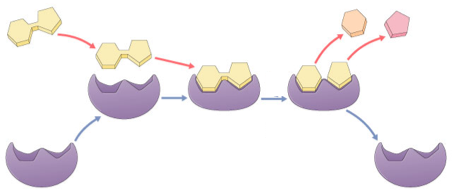 proteins and RNA
facilitate chemical reactions
increase rate of reaction without being consumed
reduce activation energy
don’t change free energy released or required
highly specific
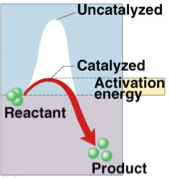 ENZYMES
substrate
product
active site
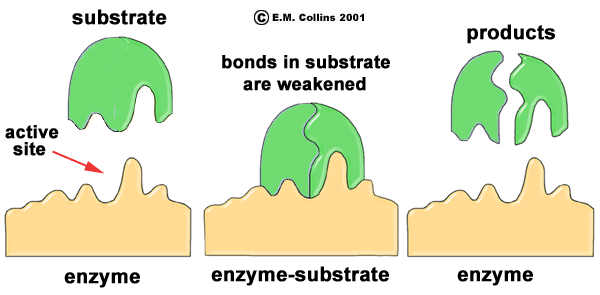 PROPERTIES OF ENZYMES
reaction specific
each enzyme has a specific substrate
not consumed in reaction
single enzyme can act on thousands of substrate molecules
affected by cellular conditions
temperature, pH, salinity
LOCK AND KEY MODEL
Simplistic model of enzyme action
substrate fits into 3-D structure of enzyme’ active site
H bonds between substrate & enzyme
like “key fits into lock”
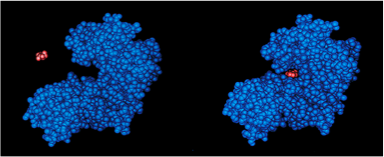 INDUCED FIT MODEL
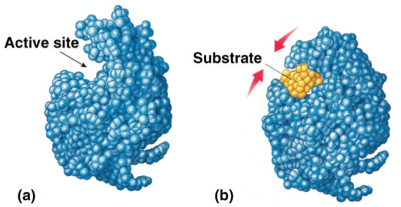 More accurate model of 
    enzyme action
3-D structure of enzyme fits substrate
substrate binding cause enzyme to change shape leading to a tighter fit
“conformational change”
bring chemical groups in position to catalyze reaction
FACTORS AFFECTING FUNCTION
enzyme concentration
substrate concentration
temperature
pH 
salinity
activators
inhibitors
COMPOUNDS WHICH HELP ENZYMES
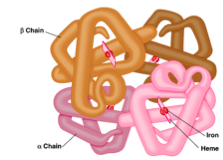 Activators
cofactors
inorganic 
bound within enzymes
ex: Fe, K, Cu, Ca
coenzymes
organic
bound near active site
ex: vitamins
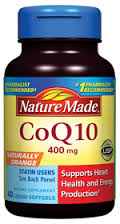 COMPOUNDS WHICH REGULATE ENZYMES
Inhibitors
competitive inhibition
noncompetitive inhibition
feedback inhibition
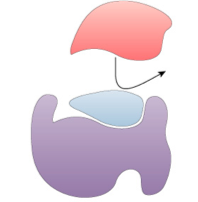 COMPETITIVE INHIBITOR
Inhibitor & substrate “compete” for active site
penicillin - blocks enzyme bacteria use to build cell walls
disulfiram (Antabuse) - treats chronic alcoholism
blocks enzyme that breaks down alcohol
severe hangover & vomiting
5-10 minutes after drinking
overcome by increasing substrate concentration
saturate solution with substrate so it out-competes inhibitor for active site on enzyme
NONCOMPETITIVE INHIBITOR
Inhibitor binds to site other than active site
allosteric inhibitor binds to allosteric site
causes enzyme to change shape
conformational change
active site is no longer functional binding site
some anti-cancer drugs
inhibit enzymes involved in DNA synthesis
stop DNA production and division of more cancer cells
cyanide poisoning
irreversible inhibitor of Cytochrome C, an enzyme in cellular respiration
stops production of ATP
ALLOSTERIC REGULATION
Conformational changes by regulatory molecules
inhibitors
keeps enzyme in 
      inactive form
activators
keeps enzyme in 
      active form
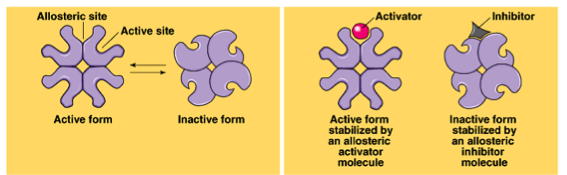 FEEDBACK INHIBITION
Regulation & coordination of production
product is used by next step in pathway
final product is inhibitor of earlier step
allosteric inhibitor of earlier enzyme
no unnecessary accumulation of product
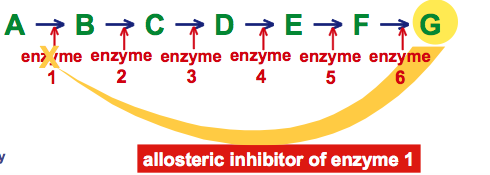 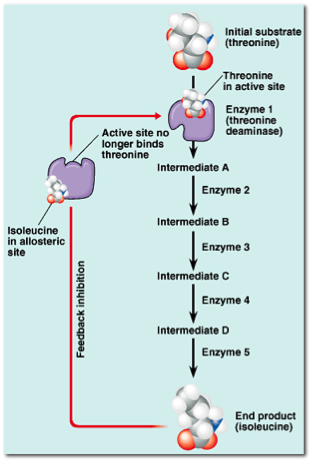